Using Gyroscopes to Probe Einstein’s Spacetime:the Theory Behind Gravity Probe B
Chad A. Middleton, Ph.D.
CMU Physics Seminar
February 23, 2012


“No mission could be simpler than Gravity Probe B.
It’s just a star, a telescope, and a spinning sphere.”
William Fairbank



L.I. Schiff, Phys. Rev. Lett. 4, 215 (1960) 
C.W.F. Everitt et al., Phys. Rev Lett. 106, 221101 (2011).
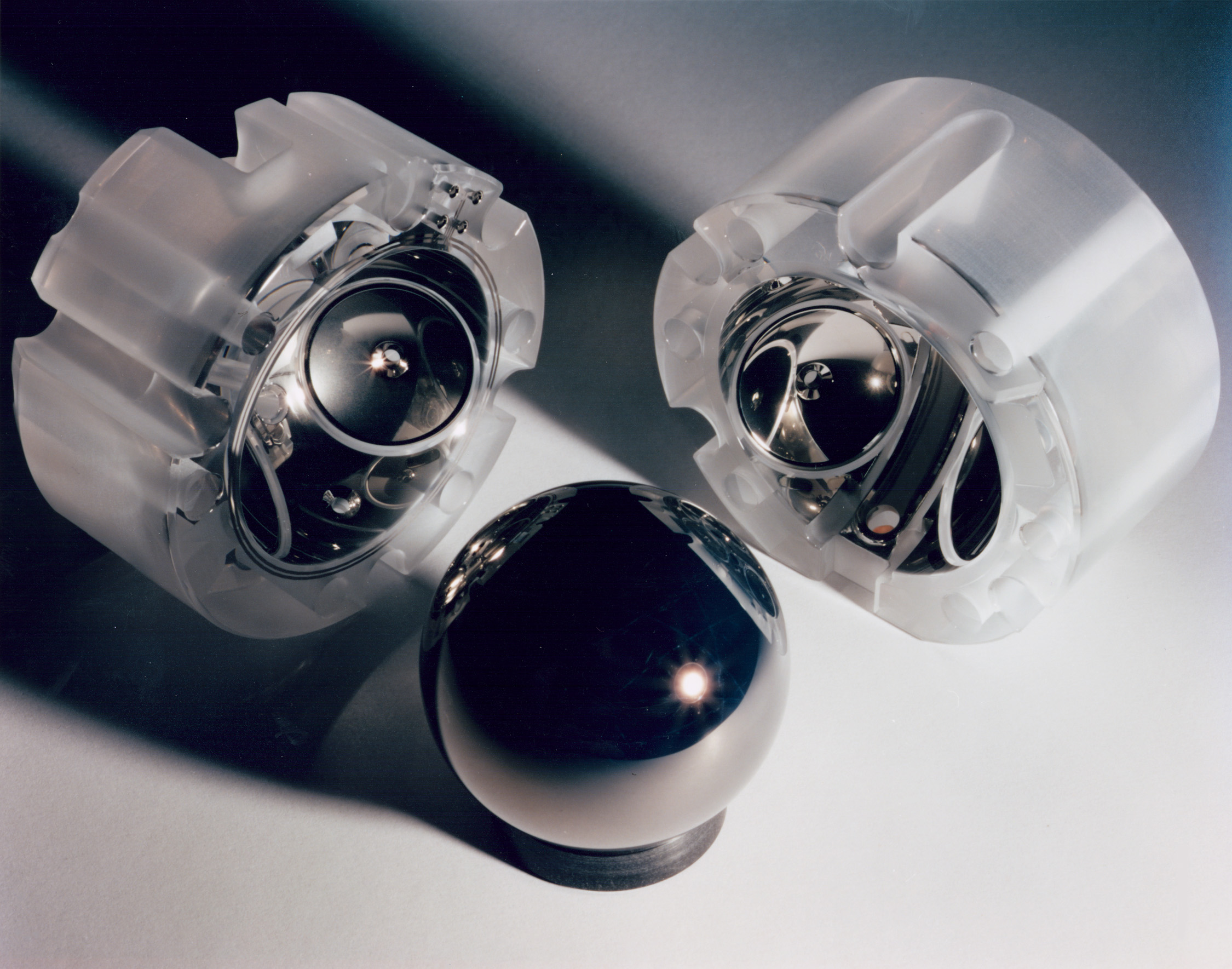 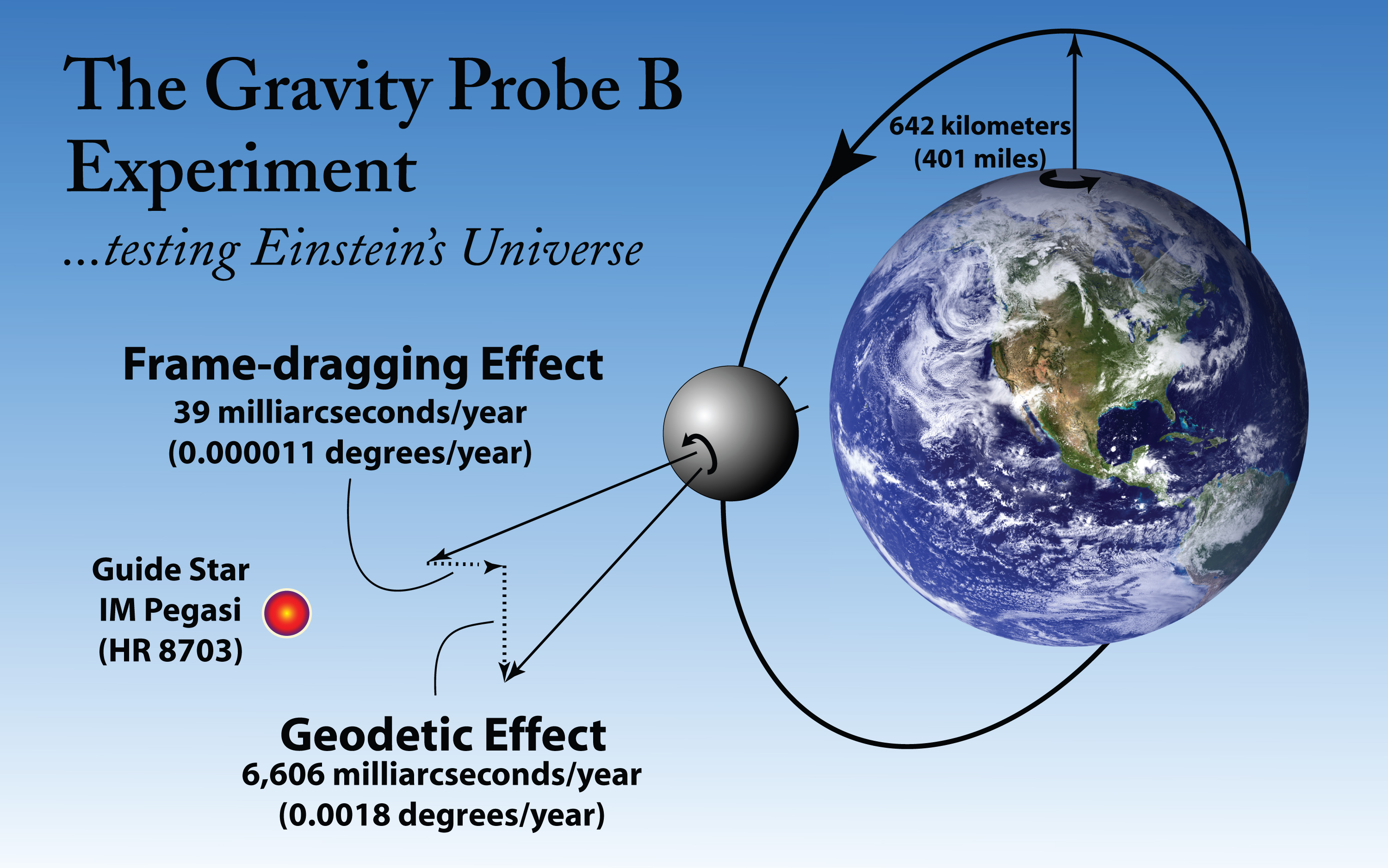 http://einstein.stanford.edu/MISSION/mission1.html
http://einstein.stanford.edu/gallery/
Outline…
Newtonian Gravitation
 Gyroscopes in Newtonian Space
 Shortcomings of Newtonian Gravity

 Einstein’s General Relativity (GR)
 Inertial vs gravitational mass
 Principal of equivalence
 Tests of GR

 Gyroscopes in Einstein’s Spacetime
 Geodetic effect
 Frame-dragging (Lense-Thirring) effect
Galileo Galilei
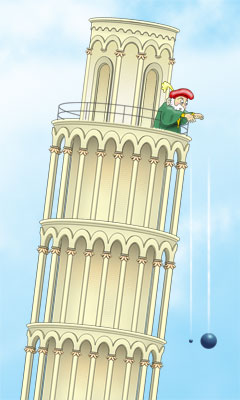 ALL objects fall at the same rate!

Test:
Book and paper
2 spherical balls of different masses
[Speaker Notes: Successes]
Newton’s Universal Law of Gravitation
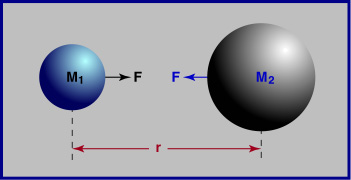 Successes:
   Described the motion of massive bodies…
	       …on earth
           …in the heavens
[Speaker Notes: Successes]
Gyroscopes in Newtonian space
According to Newton…
Single absolute time for all inertial observers.
Gravity is a force.
Gyroscope spin axis remains fixed.
http://einstein.stanford.edu/Media/
[Speaker Notes: Successes]
Shortcomings of Newton’s Universal Law of 					       Gravitation…
“Action at a distance”?

 Infinite propagation 	speed?

  Mercury’s perihelion 	precession?
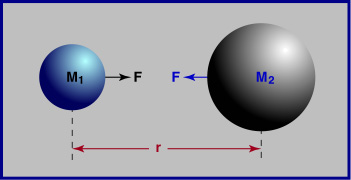 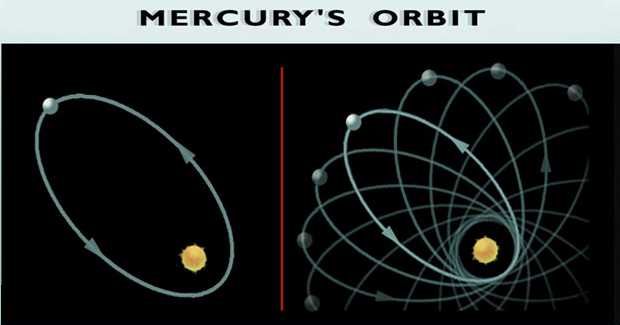 Inertial vs. Gravitational Mass
Newton’s 2ndLaw        
   Newton’s Law of Gravitation
   Force due to Electric field
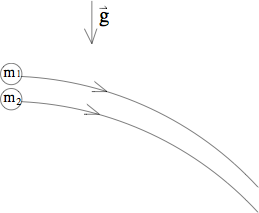 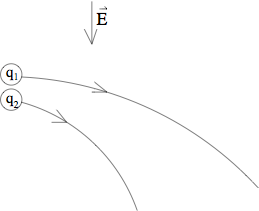 Inertial vs. Gravitational Mass
Eötvös experiment verified        
	that  mi = mg to 1 part in 1012 !
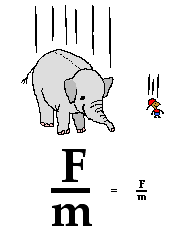 The Principle of Equivalenceis



All massive objects ‘fall’ at the same rate.
Principle of Equivalence
The motion of freely falling particles is the same in a 
  	gravitational field and a uniformly accelerated frame, 		in small enough regions of space & time
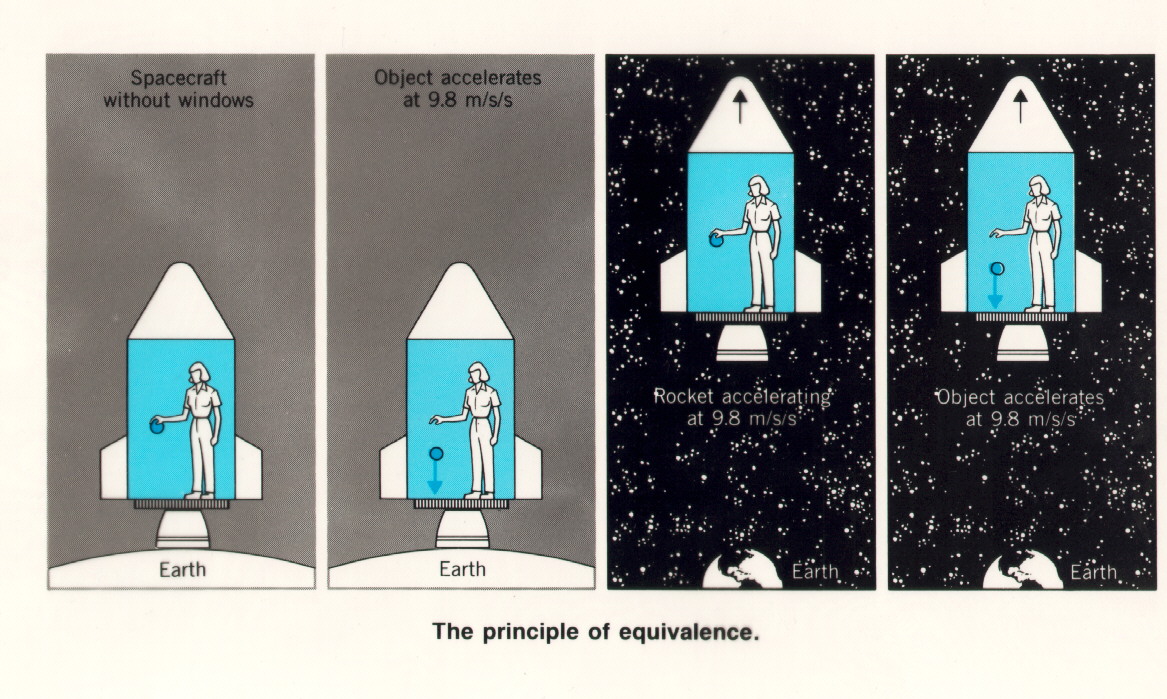 Principle of Equivalence
What about massless particles?

Elevator observer sees light moving in a curved path!

Spacetime is curved!
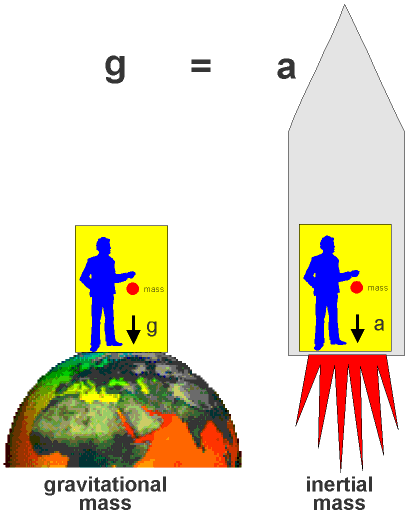 In 1916, Einstein publishes hisgeneral theory of relativity
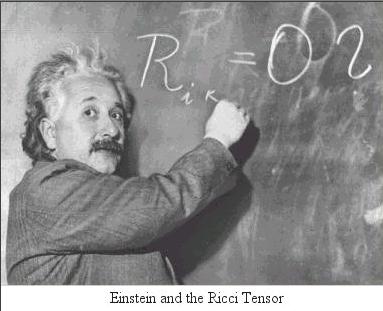 describes the curvature of spacetime

          describes the matter&energy in spacetime
Line element in 4D curved space
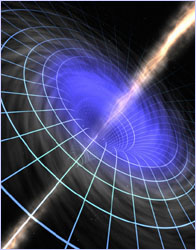 is the metric tensor
defines the geometry of spacetime
know        , know geometry
When forced to summarize the general theory of relativity in one sentence; time and space and gravity have no separate existence from matter.									                                     - A. Einstein
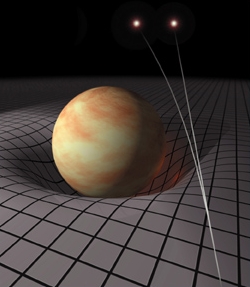 Matter tells space   how to curve,
Space tells matter  how to move.
“Spacetime and Geometry” by Sean Carroll, 1st edition,  
Pearson publishing
Tests of GR:‘Extra’ precession of Mercury’s perihelion
Observed precession from Earth-based laboratory is…


Subtract offNewtonian effects:
 precession of Earth’s rotation axis
 gravitational attraction of other planets
 mass quadrupole moment of Sun
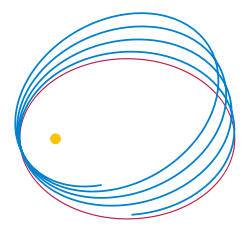 Precession unexplained by Newtonian Mechanics:


Predicted precession due to GR:
Tests of GR:Deflection of starlight by the Sun
Measurement made by Arthur Eddington 	in 1919 during a total solar eclipse

 1st experimental confirmation of GR!
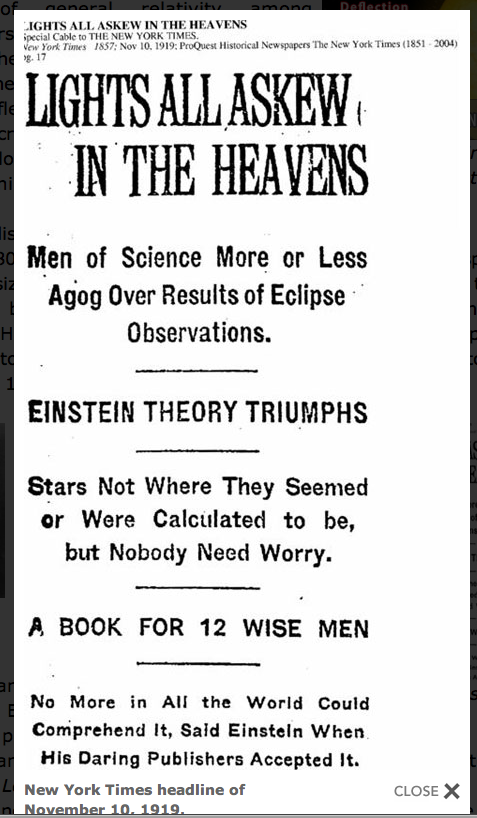 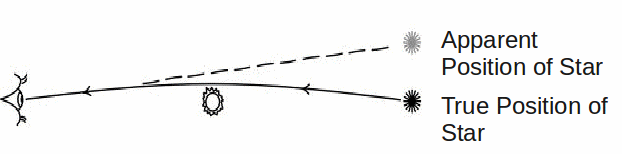 “
Additional Tests of GR:
Time delay of light
  Viking mission to Mars in 1976 (Shapiro et al., 1977)
  Experiment was to measure the delay in round trip travel time for a 	radar signal from Earth to Mars.
  Before GP-B, one of the most accurate quantitative tests of GR.

Gravitational radiation effect in binary pulsar
 Agreement of observed decrease in orbital period  w/ Einstein’s GR for the decrease due to gravitational radiation (better than 1/3% accuracy).

Gravitational Redshift
1st accurate tests by Pound & Rebka (1960) and Pound & Snider (1964)
 Used Jefferson Physical Laboratory at Harvard
 Confirmed prediction to accuracy of ~ 1%
Geodetic effect…
Consider a gyroscope in orbit around a non-rotating spherical 	body of mass M (Schwarzschild geometry).
Circular geodesic of radius R.











James B. Hartle, Gravity: An Introduction to Einstein’s GR, 
1st ed., pps. 296-308
Geodetic effect…
Gyroscope is described by a spin four-vector



Spin four-vector obeys the gyroscope equation.




One obtains a set of differential equations of the form..
where
Geodetic effect…
After time                     , gyro completes one orbit.

 The angle between                            and                   , 		after one orbit is:




 The geodetic precession rate (per year) is…
(per orbit)
(per year)
Geodetic effect…
After time                     , gyro completes one orbit.

 The angle between                            and                   , 		after one orbit is:




 The geodetic precession rate (per year) is…





 Equivalent to measuring the width of a human hair from 10ft!
(per orbit)
(per year)
Frame-dragging effect…
Consider a gyroscope in orbit around a rotating spherical 	body of mass M (weak-field Kerr geometry).

 Gyroscope is described by 						a spin four-vector.

 Spin four-vector obeys the						 gyroscope equation.

 The frame-dragging 					precession rate is…
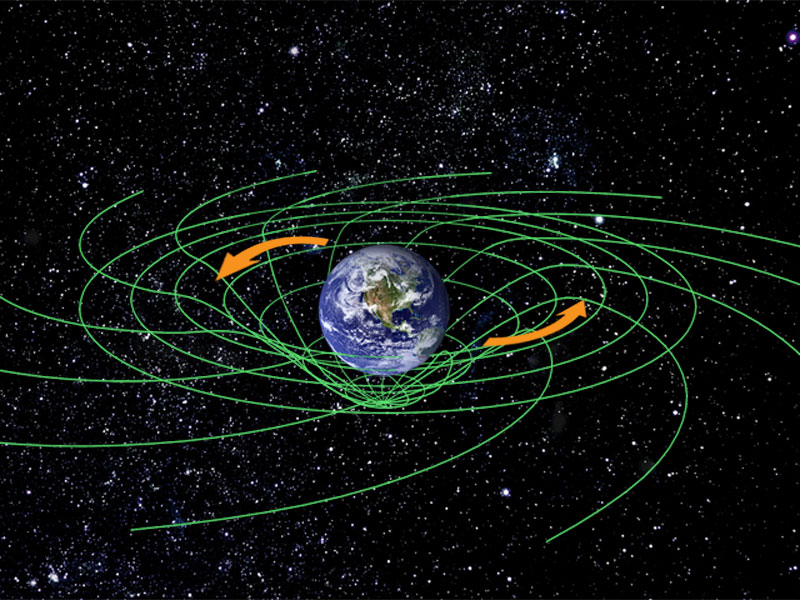 http://einstein.stanford.edu/MISSION/mission1.html
(per year)
Frame-dragging effect…
Consider a gyroscope in orbit around a rotating spherical 	body of mass M (weak-field Kerr geometry).

 Gyroscope is described by 						a spin four-vector.

 Spin four-vector obeys the						 gyroscope equation.

 The frame-dragging 					precession rate is…



 ~ 170 times smaller than the geodetic effect!
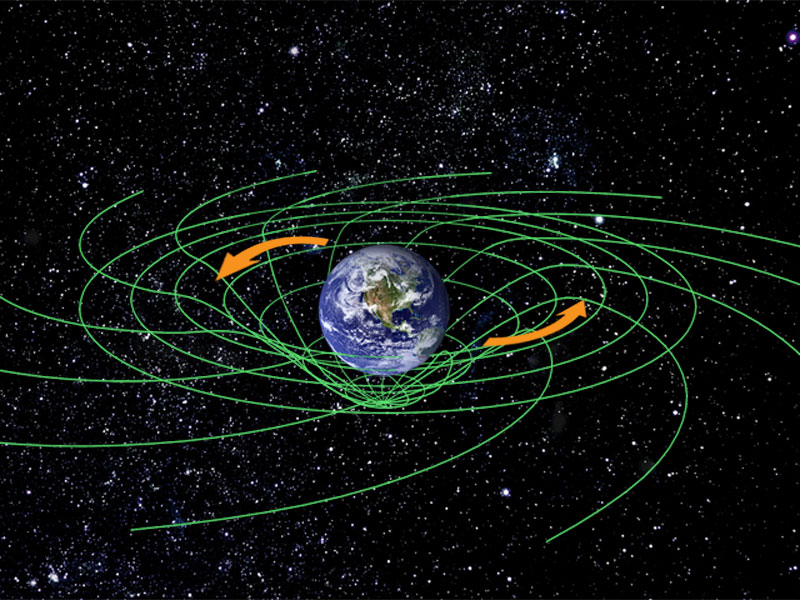 http://einstein.stanford.edu/MISSION/mission1.html
(per year)
Gyroscopes in Einstein’s spacetime
http://einstein.stanford.edu/Media/
According to Einstein’s GR…
4D unification of space and time called spacetime.
Gravity is NOT a force, but rather due to curved spacetime.
 Gyroscope spin axis precesses.
[Speaker Notes: Successes]
Gravity Probe B results…
On May 4, 2011, NASA publicly announces the results of Gravity Probe-B…

So, did the results of GP-B verify or refute Einstein’s theory of general relativity?
[Speaker Notes: Successes]
Gravity Probe B results…
On May 4, 2011, NASA publicly announces the results of Gravity Probe-B…

So, did the results of GP-B verify or refute Einstein’s theory of general relativity?

Professor Bill Tiernan will tell us next week!
[Speaker Notes: Successes]
Einstein field equations
Subscripts label elements of each tensor

          encodes the geometry of spacetime

   10 second-order, non-linear differential equations